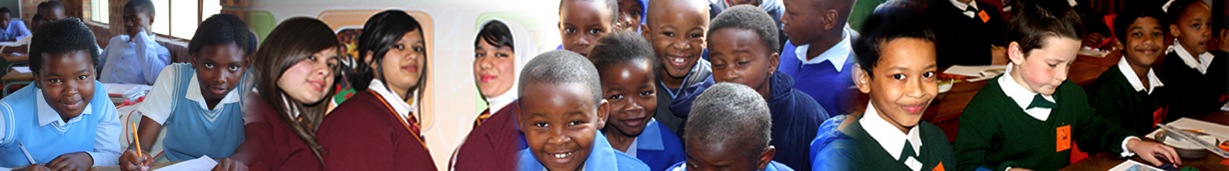 2015 SGB Elections Presentation to the Portfolio Committee on Basic Education 03 March 2015
Outline
Aim
Background
Strategic significance
Preparations 
Progress 
Advocacy campaign
Management plan
Purpose
To inform the Portfolio Committee on Basic Education about the 2015 SGB election preparations
Background
Section 31 of the South African Schools Act, Act no. 84 of 1996 (SASA) as amended, stipulates that term of office of a member of a governing body other than a learner may not exceed three years. 
The previous SGB elections were conducted in March 2012. 
The term of office of the current governing bodies expire in March 2015. 
The Minister of Basic Education has approved the holding of the 2015 Schools Governing Bodies Elections from 06-28 March 2015
Background
Over 250 000 governors are elected every three years to serve in our public schools, united by a common purpose, to make education a real societal issue. 

School Governing Body Elections will take place from 6 to 28 March 2015 around the country
Strategic significance of the elections
The election of SGBs is one of the flagships of the education sector that has to be prioritised by all provinces in terms of planning, budget allocation and the allocation of both physical human resources.
Governing bodies have a strategic significance as identified by the National Development Plan (NDP) which calls for the alignment of the interests of all stakeholders to support the common goal of achieving good educational outcomes that are responsive to community needs and economic development.
The SGB elections contribute to the development of a strong sense of    community ownership.
The performance of schools tends to improve when parents are actively involved and take an interest in the affairs of the school .
PREPARATIONS AT NATIONAL LEVEL
Before every election, the Department of Basic Education launches a project to support provinces in the running of the elections by:
Developing National Guidelines for School Governing Body Elections; 
Developing a training manual for electoral officers;
Coordinating and conducting an advocacy campaign to encourage all eligible voters to participate in the forthcoming elections; 
Monitoring the election process to ensure that the elections are free and fair; and 
Reporting on the outcomes of the election process
PREPARATIONS AT PROVINCIAL LEVEL
Each province is expected to:
Promulgate provincial Regulations for each election period;
Appoint electoral officers;
Provide training to electoral officers;
Pair schools to swop electoral officers who are principals at school level;
Ensure that schools compile voters rolls; 
Conduct advocacy campaign; and
Develop election schedule.
PROGRESS
Election planning process and progress
Advocacy
It is crucial for the sector to run an advocacy campaign to:
raise awareness about the SGB elections;
communicate the benefits of participation in the elections;
explain the role of members of the community in the elections;
attract quality volunteers and
promote good governance in schools
Target audience
Our target audience are as follows;

Parents;
Educators;
School administrators;
Non-government organisations;
Learners; and
SA citizens.
Some Key Messages
Encourage all parents to support the elections by standing as candidates or by participating as voters in the SGB elections as voters. 
Without parental and community support, education can never be a societal issue as envisaged by government. 
Good governance in schools starts with you! 
Get involved! Your school needs you!
Progress
Public announcement of the election at the Social Protection, Communication and Human Development (SPCHD) cluster media briefing on 9 October 2014;
Release of press statement to major media houses on 9 October 2013: Meeting of all Communicators in the education sector to plan for the advocacy campaign; 
Meeting of all Communicators of the SPCHD cluster to plan for the involvement in the SGB elections advocacy campaign
Presentation of the election report to the SPCHD technical working committee on 4 November 2014; 
Meeting between governance officials and Provincial QLTC Coordinators to discuss the expected role of the QLTC in the advocacy and monitoring of the elections;
Ministerial roadshows and Provincial launches; and
Cabinet Presentation
Website & Intranet
Social Media
Press releases
Tools and methods
Media interviews
Opinion piece
Speeches
Television
Radio
Print
Management plan
Management plan
Management plan
19
Thank You